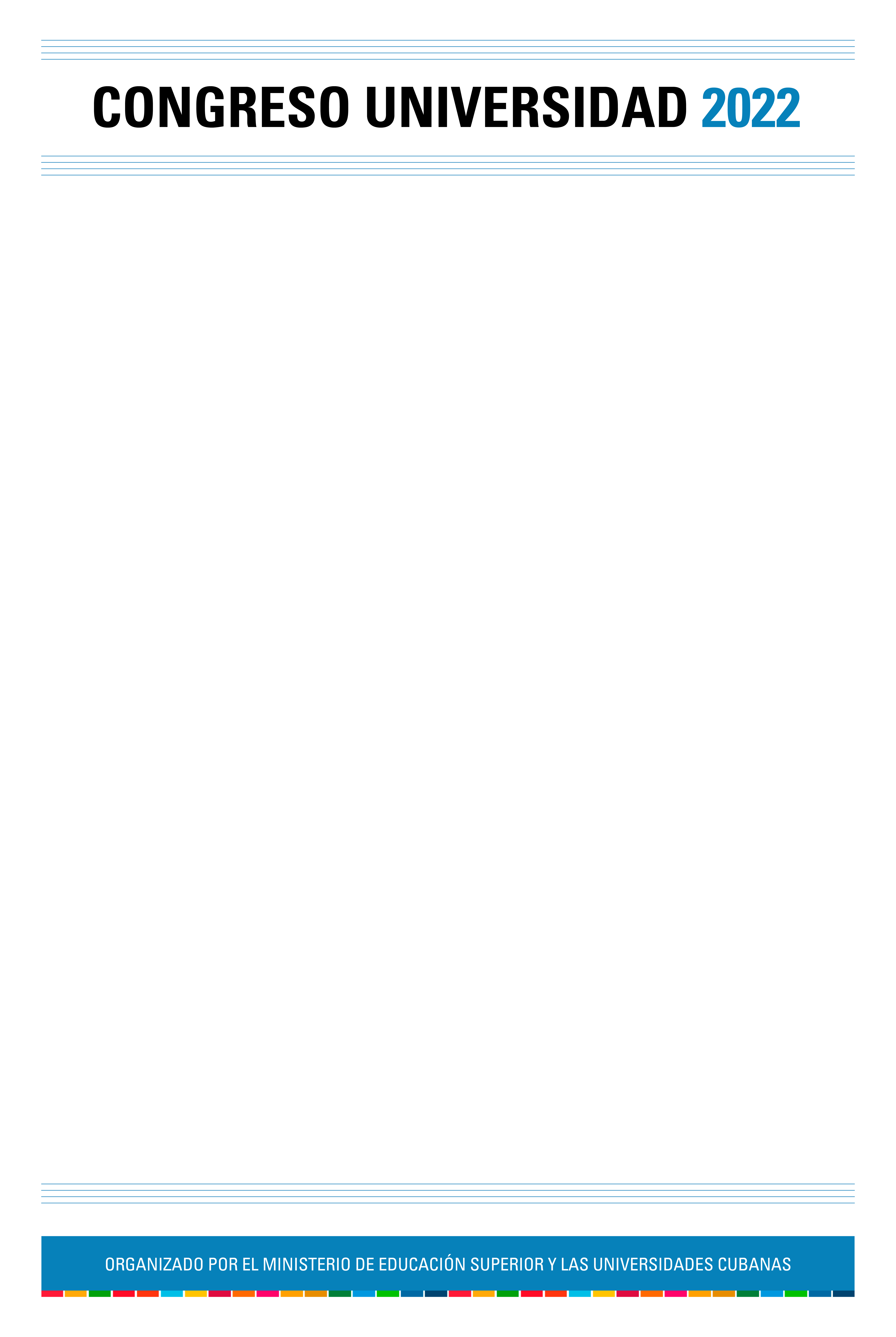 Taller de Formación de profesionales de la educación
Taller de Formación en y para la Investigación Educativa 
en el Instituto Politécnico Nacional
Dra. Manuela Badillo Gaona, Lic. Liliana Abascal Gaytan, M. en A. Elizabeth Genis Pérez
1. INTRODUCCION (OBJETIVOS)
Ferry (1991) alude a que la formación implica plena conciencia del actor como sujeto de su propio proceso formativo, en la trasformación de sus capacidades que, a su vez, le posibilita en la solución de problemas y un mejor desempeño en su enseñanza. Bajo ese argumento es que el Taller de Formación en y para la Investigación Educativa se implementa en la Maestría en Administración en Gestión y Desarrollo de la Educación (MAGDE) en la ESCA Santo Tomás del Instituto Politécnico Nacional (MAGDE 2021). Es un proyecto de investigación acción, el cual se llevó a cabo en un contexto determinado con docentes investigadores quienes asumen la acción misma de su práctica de docencia, investigación y asesoría.

Objetivo. Indagar sobre el significado del aprendizaje vivido por los docentes en interacción dialógica en un Seminario Taller de Formación en y para la Investigación Educativa en una maestría en gestión en el Instituto Politécnico Nacional en México, a fin de que los conocimientos adquiridos incidan en su hacer cotidiano dentro y fuera de la institución en la que laboran.
2. DESARROLLO
La perspectiva teórica que integra el cuerpo del documento corresponde a la propuesta de Moreno Bayardo (2002, pp. 17-41). La autora conceptualiza los términos de formación, formación para la investigación y habilidades investigativas. Con esa construcción conceptual coadyuva en dar respuesta a las interrogantes que fueron la guía del presente trabajo: ¿Qué significa formar para la investigación? ¿Por qué sembrar la inquietud en los programas de educación superior sobre la necesidad de contar con docentes formados para la investigación? ¿Cómo la investigación formativa genera el conocimiento y las habilidades para tomar decisiones en la solución de problemas?
3. CONCLUSIONES
El Seminario Taller de Formación en y para la Investigación se plasmó en un Diplomado para la investigación con reconocimiento del Instituto Politécnico Nacional. Experiencia vivida con un sentido diferenciado a un ritmo y camino propio de acuerdo al interés y necesidades de cada uno de los participantes.
Reconocer la autoevaluación con una tendencia a mejorar en el proceso de investigación, y como una práctica de evaluación formativa.
Fomentar la participación en eventos académicos (foros, encuentros y congresos) para que se socialice el conocimiento derivado de los proyectos de investigación.
Impulsar la lectura y escritura como un incentivo para la publicación de artículos científicos
Estimula a los integrantes para que concluyan sus proyectos de tesis y obtengan sus grados sus académicos.
Todo lo anterior incidió en los participantes en su trabajo docente, de investigación, su relación familiar y social. Por tanto, se cumple el objetivo planteado.
4. REFERENCIAS BIBLIOGRÁFICAS
Algunas de las referencias, el resto se puede consultar en la ponencia.
Arredondo, M. (1989). Los procesos de formación y conformación de los agentes de la investigación educativa. En Cuadernos del CESU. México: UNAM, Núm. 13, p. 25
Barbier. J. M. (1993). La evaluación en los procesos de formación. Barcelona España: Paidós.
Díaz Barriga, F. y Rigo M. A. (2000). Formación docente y educación basada en competencias. En Valle Flores, María de los Ángeles (coordinadora). Formación en competencia y certificación profesional. México: CESU-UNAM. Pensamiento universitario, publicación independiente de periodicidad anua. Tercera época, Núm. 91, p. 87
Edacom. Tecnología educativa (s/f). Recuperado de https://blog.edacom.mx/cuales-son-habilidades-siglo-21
Ferry, G. (1991). El trayecto de la formación. Los enseñantes entre la teoría y la práctica. México: UNAM, ENEP-1: Paidós.
Filloux, J. C. (1991). Consideraciones sobre la investigación en educación. En Cuadernos del CESU. México: UNAM, Núm. 25, p. 34
AGRADECIMIENTOS
Al Colectivo de Investigación “Seminario Taller de Formación en y para la Investigación Educativa (STFIE-IPN) por su compromiso con el proyecto.
A la Maestría en administración en Gestión y Desarrollo de la Educación (MAGDE) por permitir los espacios físicos para trabajar del proyecto.
Al Instituto Politécnico Nacional por ser una institución con visión en el desarrollo de la investigación.